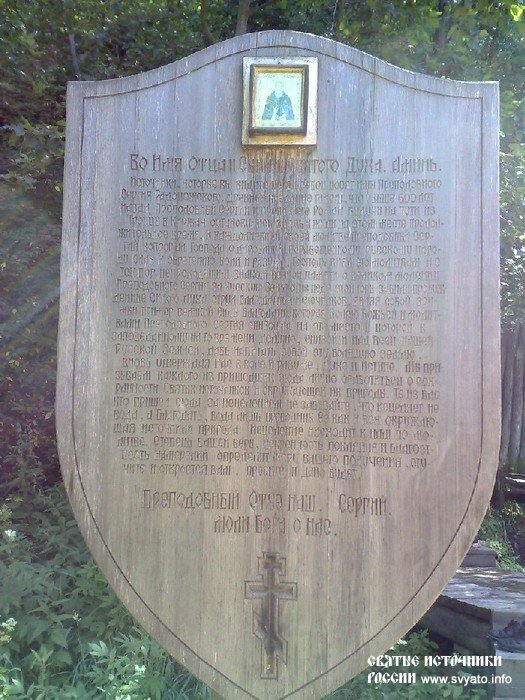 Святые источники прп. Сергия Радонежского в Подмосковье
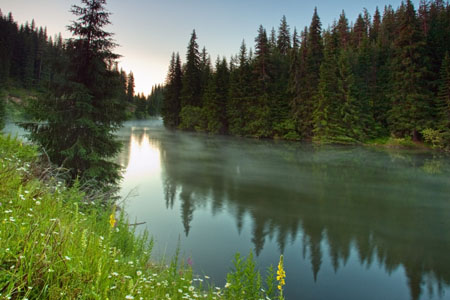 Много в Подмосковье заповедных святых мест, источников
Святой источник Гремячий ключ находится в 17 км от Сергиева Посада , 1,5 км дрога идет через поле, затем по разбитой грунтовой дороге.
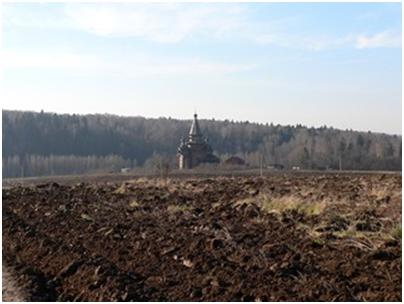 Храм преподобного Сергия Радонежского
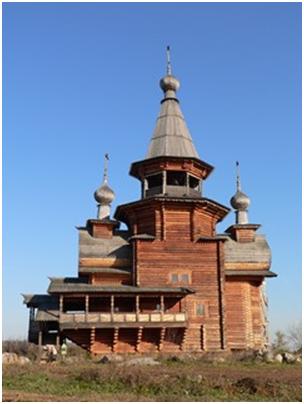 Церковь Сергия Радонежского и Святые ворота. Вид со стороны  строящегося паломнического центра
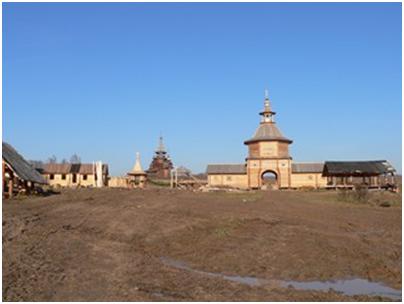 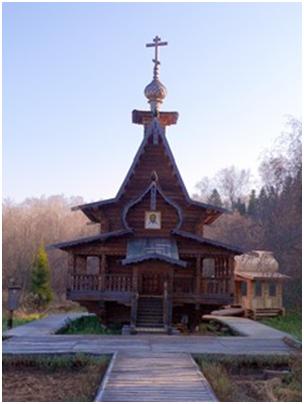 Часовня Сергия Радонежского у водопада Гремячий
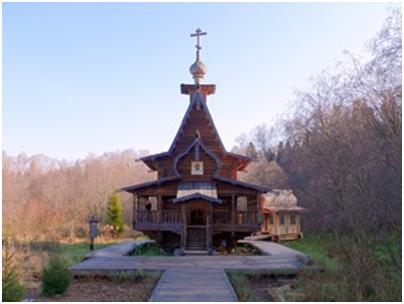 Часовня  Сергия Радонежского у Взгляднево
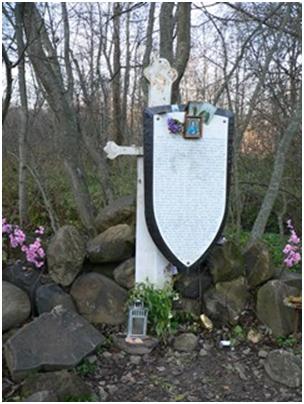 Памятный знак у источника
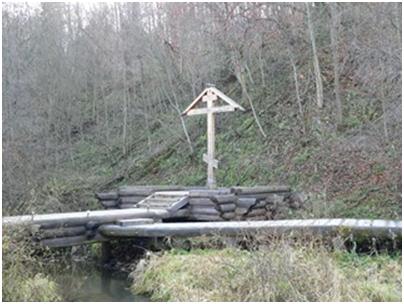 Крест над источником
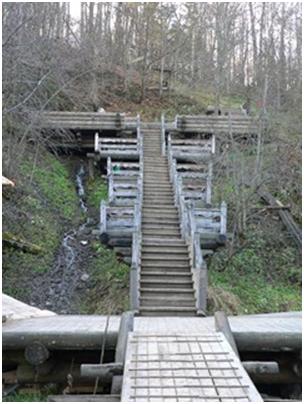 Гремячий ключ. Лестница к водопаду
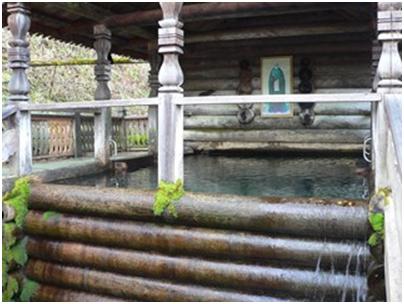 Открытая купальня
Вид из открытой купальни в сторону часовни преподобного Сергия
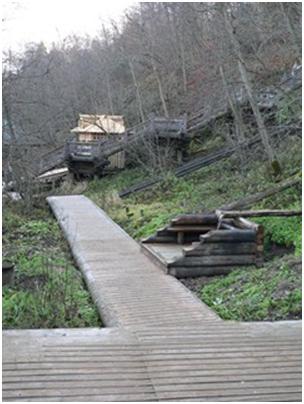 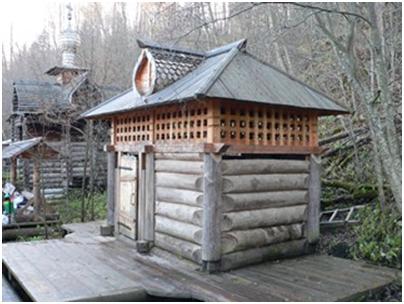 Купальня
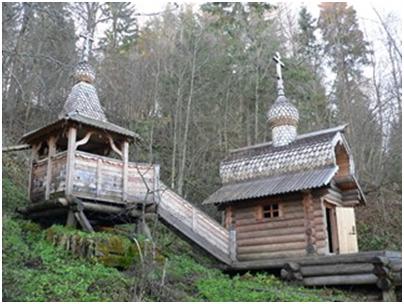 Две душевые
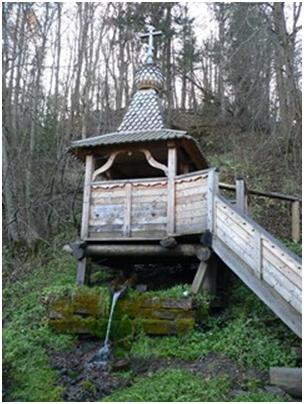 Открытая купальня-душевая
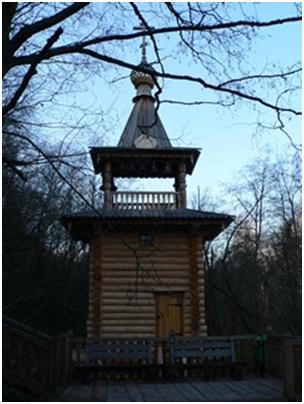 Звонница
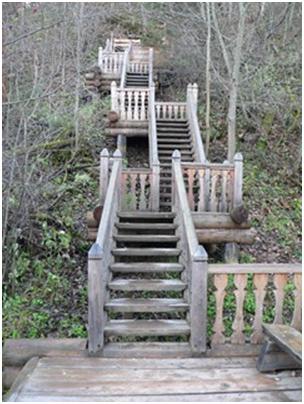 Еще одна лестница, ведущая в гору к источнику
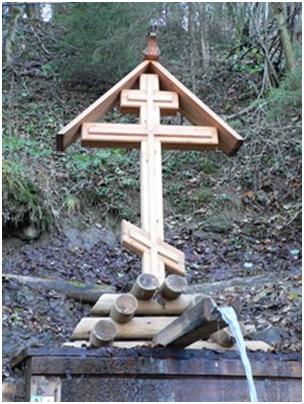 Крест над святым источником
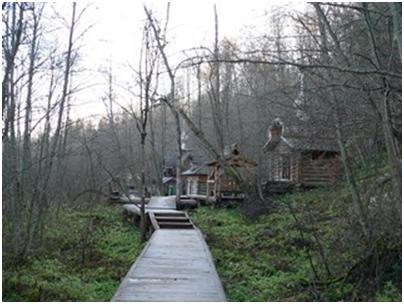 Вид от звонницы в сторону трапезной
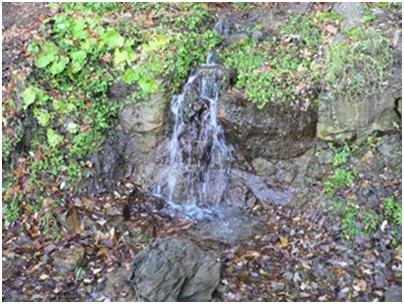 Водопад
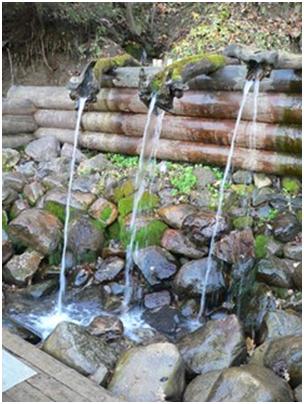 Святой источник преподобного Сергия Радонежского
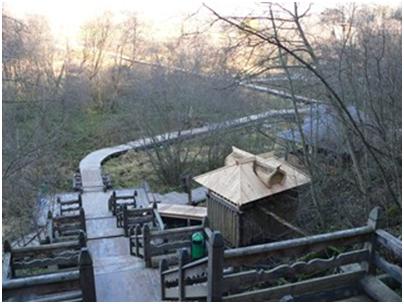 Вид от святого источника. Справа внизу – купальня, еще правее – трапезная.
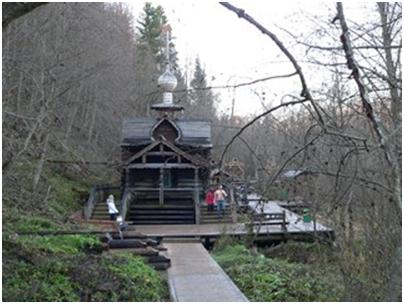 Большая открытая купальня. Слева – один из источников
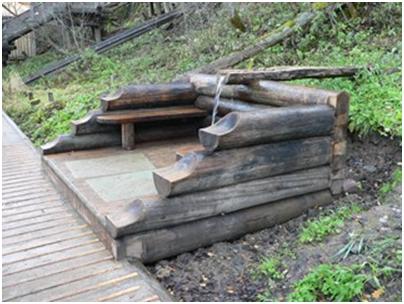 Святой источник
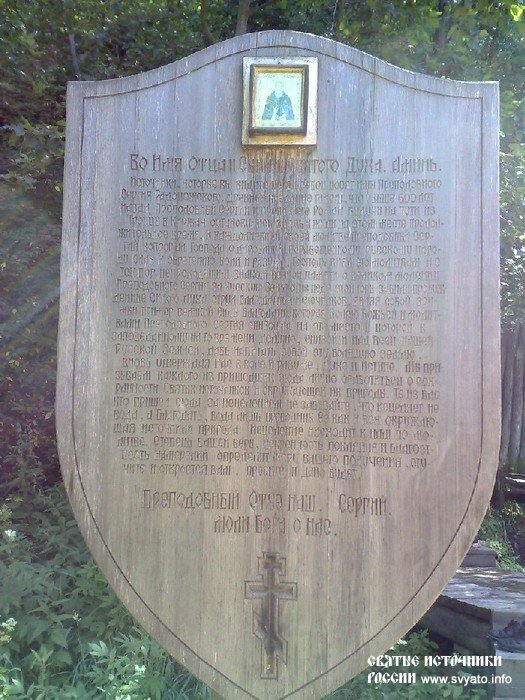 Святой источник Гремячийпамятный знак
Часовня Пятницкого колодца – одно из загадочных строений  Троицкого монастыря
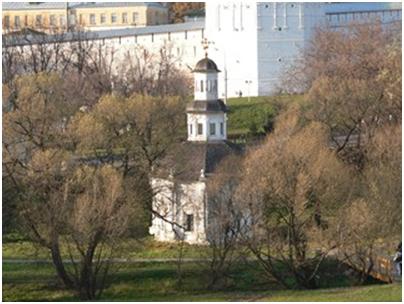 Находясь вне его стен, она редко попадала в монастырские описи, обходили ее вниманием и исследователи. До сих пор неизвестна точная дата сооружения часовни и неясны причины утраты большей части ее пышного декора
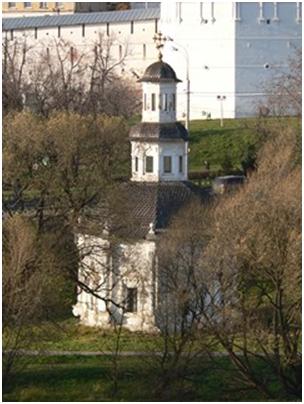 Часовня Пятницкого колодца отличается оригинальностью архитектурных форм
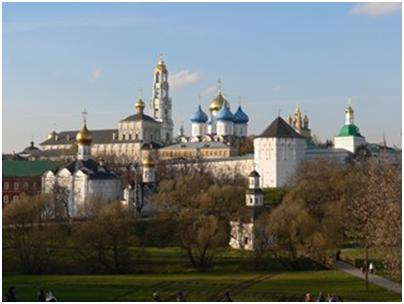 На переднем плане: Введенская церковь, Пятницкая церковь, часовня Пятницкого колодца. За ними - Свято-Троицкая Сергиева лавра.
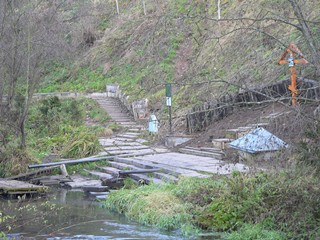 Святой источник в селе Радонеж
Святой источник Сергия Радонежского с.Радонеж
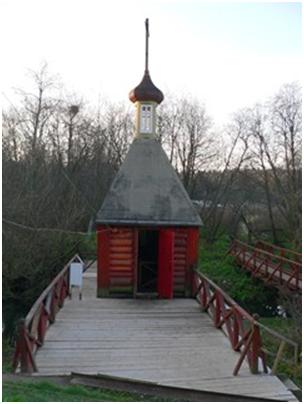 Деревянная купальня рядом с источником
Рядом с источником
Подъем от святого источника Сергия Радонежского к Преображеннской церкви села Радонеж
Святой источник прп. Сергия Радонежского  у Свято-Троицкого Белопесоцкого женского монастыря
По преданию, этот источник был изведен ударом посоха о землю прп. Сергием на сухом месте. Он расположен недалеко от монастыря
Никто до сих пор точно не знает, когда и кто основал Свято-Троицкий Белопесоцкий монастырь. По одной версии, 
Дмитрий Донской попросил благословения Сергия Радонежского для создания монастыря в выбранном им месте в пойме р. Оки; он видел новый монастырь и как оборонительный пункт на южной границе его государства. Сергий Радонежский был в этих местах и благословил создание здесь обители. 
Собор троицы Живоначальной
Истинно православный человек, независимо от обстоятельств, всегда следует высоким и добрым христианским принципам. Так что история Свято-Троицкого Белопесоцкого монастыря в самом конце XV в. учит быть мудрым и гуманным по отношению к побежденным недругам
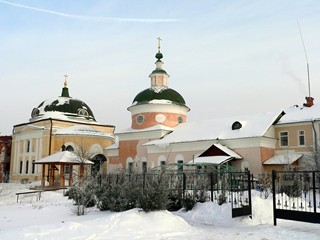 Духовное и физическое здоровье братии монастыря складывалось благодаря точному выполнению всех догматов и правил православия. Вспоминали, что в этих местах творили добрые дела многие достойные русские люди, и в первую очередь самый неоспоримый духовный авторитет Древней Руси — Сергий Радонежский.
Церковь Николая Чудотворца (3-я четверть XVI в.) под колокольней и Троицкий собор. 
В конце XVII в. Россия стала мощным и влиятельным государством, его границы удалились к югу, и военно-стратегическая значимость Белопесоцкого монастыря ослабла. Он потерял прежнее значение как важный оборонительный объект, с 1681 г. был приписан к Коломенскому Архиерейскому дому, в 1700 г. его по указу молодого царя Петра I Романова приписали к Троицкому монастырю (позже названному Троице-Сергиевой лаврой).
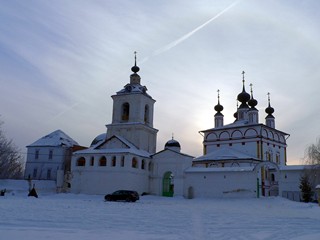 Преподобный Владимир Белопесоцкий, основатель Свято-Троицкого Белопесоцкого монастыря (1498 - 1522 гг). 
В наши дни главными святынями Свято-Троицкого Белопесоцкого монастыря являются пребывающие под спудом в Троицком храме мощи местночтимого святого Владимира Белопесоцкого, чтимые икона Божией Матери «Скоропослушница» и икона «Утоли моя печали», ковчег-мощевик с частицами мощей многих святых и святой источник преподобного Сергия Радонежского. Говорят, что сам Сергий Радонежский здесь ударил своим посохом о сухую землю, и тут же из-под земли забил источник.
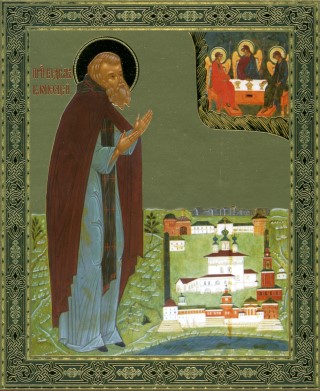 Много святых мест в Подмосковье, связанных с деяниями прп. Сергия Радонежского, посетить которые зовет душа.
Презентацию составила учитель русского языка НОУ СОШ Православная гимназия Халимон И.В.  2013 г.